THE EUROPEAN COMMISSION IN THE SPS FIELDS: STRUCTURE AND DECISIONS

BTSF Bangkok 4-8 March 2024
Prof. Andrea DIONISIEuropean Commission DG Health & Food Safety
The European Union
27 Countries  
Different structures and
    and organization of controls
One policy
One set of animal health and 
    food safety rules
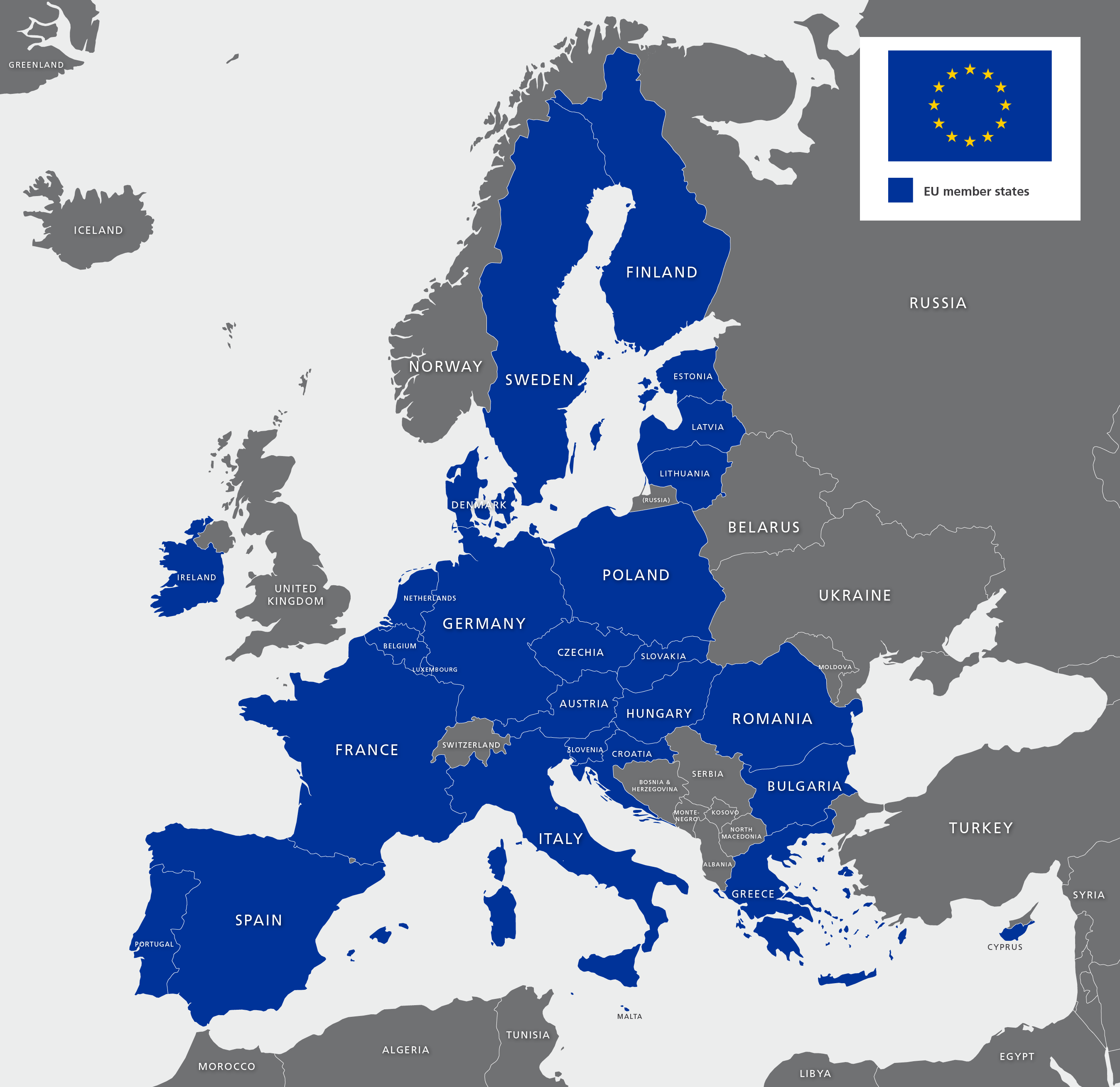 The European Union
24 official languages - 500 million consumers
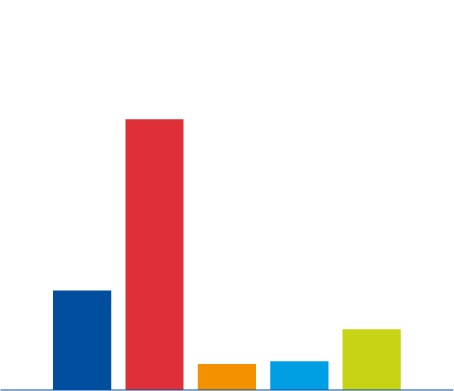 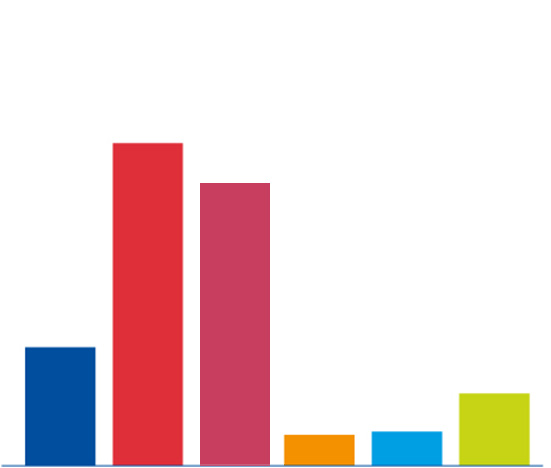 1354
1215
508
318
127
143
India
United States
EU
China
Japan
Russia
EU Institutions and bodies
European Council 
European Commission 
European Parliament
Council of Ministers 
Court of Justice and Court of Auditors
European External Action Services
European Commission
Proposes legislation
Enforces European Union Law
Sets objectives and priorities for action
Makes proposals 
Manages and implements policies and budget
Trade agreements with non-EU countries
EU Commission  - General Directorates
Economic and financial affairs
Environment
Agriculture and rural development
Communication
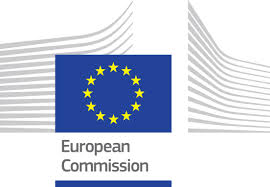 Energy
Education and culture
Justice and consumers
Competition
Trade
8 Directorates:  A, B, C, D, E , F, G and R
DG Health  & Food safety 
(SANTE)
The European Union
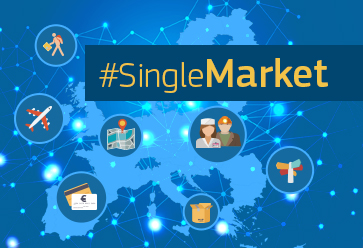 It enables goods, services, money and people to move freely across “EU internal borders”.
The European Union
• An economic and political partnership.

• Based on the rule of law. Founded on Treaties voluntarily and democratically agreed by Member countries: binding agreements.

• Member States ceded part of their sovereignty which empowers the EU institutions to adopt laws.

• These laws take precedence over national laws and are binding on national Authorities.
The EU legislation
The Treaties (Primary legislation): sets out EU objectives, rules for EU institutions, rules for decision-making, relationships between the EU and its member countries.
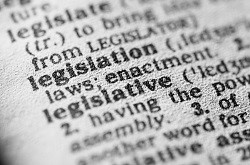 The EU legislation
• Regulations and Decisions are binding and directly applicable in all Member States. This means that once in force, the text becomes part of the national law in all Member States and supersede the national provisions.

• Directives are binding but need "National implementing measures" incorporating EU provisions (under EU scrutiny). 
This traduces under the terms: "Member States shall ensure that … "
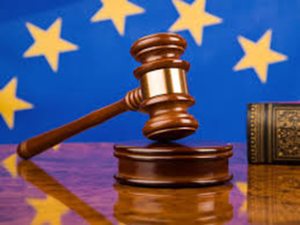 The EU legislation
• European Parliament and Council Regulations and Directives are primary legislation (directly based on the Treaty).

• Primary legislation may provide the Commission with implementing or delegated acts and quasi-legislative powers to be adopted in "Comitology". These procedures involve consultation with Member States and scrutiny by the European Parliament and the Council depending on the type of procedure.
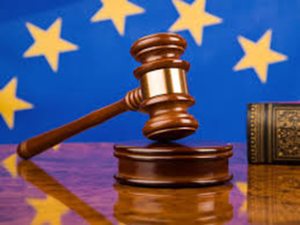 Responsibilities and obligations
• Member States: implement and enforce EU legislation within their territory according to national administrative  structures.

• Notify direct or indirect risks.

• Lay down the rules and sanctions applicable to infringement of EU law and implement them.
Responsibilities and obligations
The EU Commission promotes the common interest of the EU: four key roles.
• Right of initiative: proposes new legislation
• Executive organ: applies EU policies 
• Guardian of the treaties: controls the application of the law
• Representation of the EU on the international stage
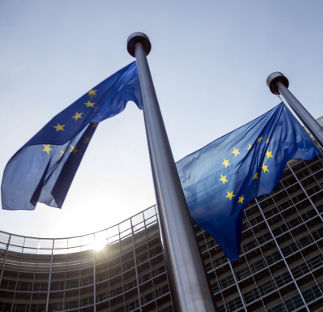 Responsibilities and obligations
• The EU Commission ensures that the EU law is properly applied.

• The EU Commission is responsible for overall coordination, inspection and audits of inspection systems and the necessary legislative action to ensure uniform application of standards and requirements within the Union's internal market.

• The EU Commission can bring a matter to the European Court of Justice (possibility of penalties) for MS incompliances
Responsibilities and obligations
• DG SANTE proposes policies on animal health, food safety, 
   plant health and public health.

DG SANTE carries out general and specific audits in Member States (and in non-EU countries): annual inspection programme / reports / recommendations / action plans / follow ups.

• The Commission takes emergency measures necessary to contain a risk (i.e. failure in a control system, possible risk for human, plant or animal health).
Responsibilities:
exports to non-EU countries
• EU legislation requires that products exported from the EU to a trade partenr shall comply with the relevant requirements of the EU legislation (unless otherwise requested by the importing Party).

• The Member States are responsible for the control of the production conditions and requirements, including statutory inspections and issuing health and animal welfare certifications attesting to compliance with trade partner's standards and requirements.
Responsibilities:
imports from non-EU countries
• EU import conditions are equivalent or identical to EU internal market requirements.

• The Member States are responsible for controlling compliance of imports with the Union’s import conditions.
Exporting to the EU: what does it mean?
27 EU Member States
Austria, Belgium, Bulgaria, Croatia, Cyprus, Czech Republic, Denmark, Estonia, Finland, France, Germany, Greece, Hungary, Ireland, Italy, Latvia, Lithuania, Luxembourg, Malta,
Netherlands, Poland, Portugal, Romania, Slovakia, Slovenia, Spain, Sweden

24 languages – almost 500 millions citizens
+ EFTA States
Iceland, Liechtenstein, Norway, Switzerland
+ Candidate countries to the EU
Albania, Montenegro, Serbia, North Macedonia, Turkey, etc.
DG Health and Food Safety (SANTE)
Where to place it?
Amongst different Institutions
Different competencies in comparison to MSs
European Court of Justice
Commission
Parliament
Advisory group of the food chain
DG TRADE
DG SANTE
EU
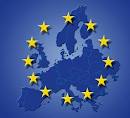 Audits
Council
EFSA
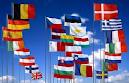 Regulatory authorities
National Government
Control authorities
Evaluation bodies
MemberStates
DG Health and Food Safety
We aim to:

• protect and improve public health
• ensure Europe's food is safe and wholesome
• protect the health and welfare of farm animals
• protect the health of crops and forests
DG Health and Food Safety
Around 960 staff.
About 660 of us are in Brussels; 
About 120 work in Luxembourg and
Another 180 in Grange, near Dublin.
DG Health and Food Safety
8 Directorates 
Dir. A: One Health (International relations)
Dir D:Medical products and innovation
Dir. E Food safety sustainibilty, innovation
Dir. F Health and Food Audits and Analysis
Dir. G Crisis preparedness in food, animals and plants 
Staff: +/-960
Directorate A –One Health
Unit A1 AMR, human nutrition 
Unit A2 Inter-institutional relations
Unit A3 Communication
Unit A4 Multilateral international relations 
Unit A5 Bilateral international relationship
Directorate F – Health and food audits and analysis
Unit F1 Food
Unit F2 Animals and BTSF
Unit F3 Plants and organics
Unit F4 trade related controls residues and feed safety
Unit F5 health protection
Unit F6 audit programming and planning, enforcement
Directorate G –Crisis preparedness in food, animals, and plants
Unit G1 Plant health 
Unit G2 Animal health  
Unit G3 Animal welfare
Unit G4 Official controls
Unit G5 Food hygiene, feed and frauds
DG Health and Food Safety
• General principles: risk analysis and scientific basis, precautionary principle, transparency

• Right of consumers to safe food and to accurate and honest information

•  EU commitment to follow international obligations

•« Food and feed exported (or re-exported) from the EU for placing on the market of a non-EU country shall comply with the relevant requirements of food law, unless otherwise requested by the authorities of the importing country … »
[Speaker Notes: Article 12 Food and feed exported from the Community 
Food and feed exported or re-exported from the Community for placing on the market of a third country shall comply with the relevant requirements of food law, unless otherwise requested by the authorities of the importing country or established by the laws, regulations, standards, codes of practice and other legal and administrative procedures as may be in force in the importing country. In other circumstances, except in the case where foods are injurious to health or feeds are unsafe, food and feed can only be exported or re-exported if the competent authorities of the country of destination have expressly agreed, after having been fully informed of the reasons for which and the circumstances in which the food or feed concerned could not be placed on the market in the Community. 
Where the provisions of a bilateral agreement concluded between the Community or one of its Member States and a third country are applicable, food and feed exported from the Community or that Member State to that third country shall comply with the said provisions.

An integrated « Farm to fork approach »:

high level of protection of human life and health
covers: all foods (animal and plant origin) all  feeds (for food producing animals), animal health and welfare, hygiene, contaminants and residues, novel food, additives, flavourings, packaging and irradiation]
DG SANTE I
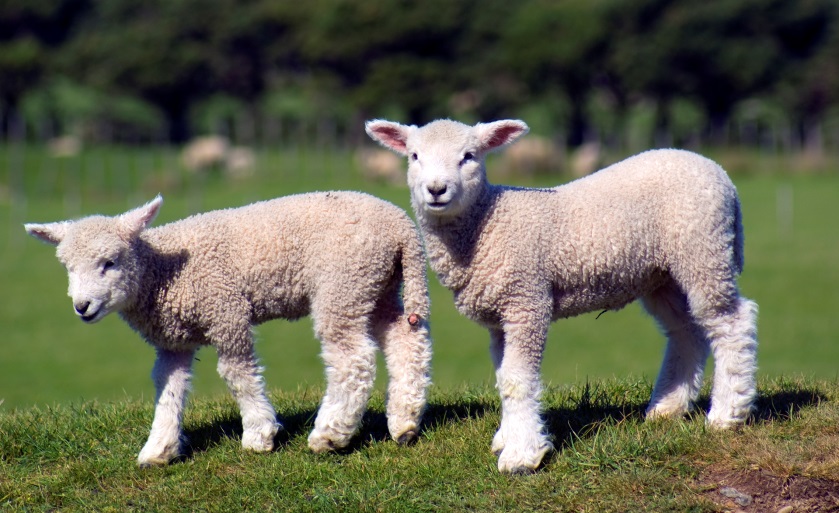 One Health
Zoonoses
Antimicrobial resistance

DG AGRI and DG TRADE
Sustainable food systems
Trade agreements

European Food Safety Authority (EFSA)
Independent, scientific and transparent
DG SANTE II
Directorate for Health and food audits and analysis
Standing Committee on Plants, Animals, Food and Feed (PAFF Committees)
Union measures practical and effective
opinions on draft measures that the Commission intends to adopt
TRACES NT
multilingual online sanitary and phytosanitary certificationsystem
RASFF 
reporting food safety issues
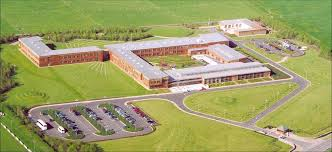 International agreements
Main objectives:
to follow international standards
proportionality, transparency, non-discrimination and scientific justification
single entity
regionalisation
systems audits
equivalencies - tbc 
transparancy, transparency, transparency = TRUSTT!!
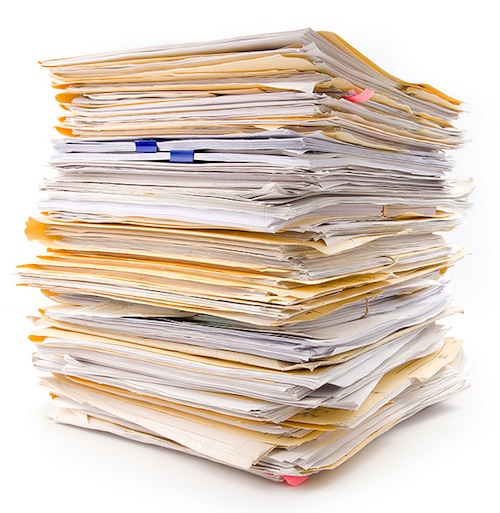 SPS Agreements
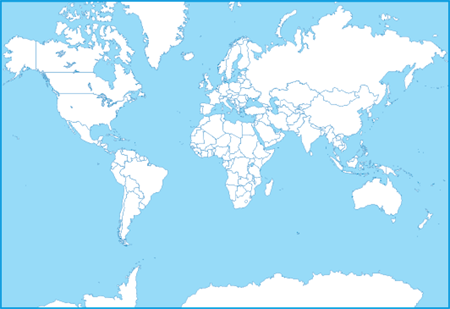 Republic of Moldova
Ukraine
AM;UZ;TJ;
KZ;KG;AZ
Switzerland and Liechtenstein
Georgia
Canada
Andorra and  Faeroe Island
EU accession: SAA
Philippines
European Economic Area
USA
Japan
Mexico
India
South Korea
Cariforum
Central America
San Marino
Malaysia
Vietnam
Mercosur
Singapore
Thailand
Tunisia
Colombia, Peru
Indonesia
Morocco
& Ecuador
New Zealand
Chile
Australia
Ongoing FTAs negotiations
Agreements in force (SPS component)
Veterinary Agreements
Negotiations concluded
Negotiations halted